Projekt vývoje informačního systémuJaroslav Šmarda
Projekt vývoje IS na příkladu jednoduché aplikace pro evidenci knih a časopisů
Princip iteračního vývoj IS
1. krok – Analýza požadavků zákazníka
2. krok – Návrh
3. krok – Kódování
4. krok – Testování
Praktická ukázka vývojových nástrojů
Projekt vývoje IS a zákazník
Zákazník v centru vývoje
Dvě základní otázky na projekt:
1
2
Výsledek vývoje IS
Iterace jako základ úspěšného vývoje
cíl
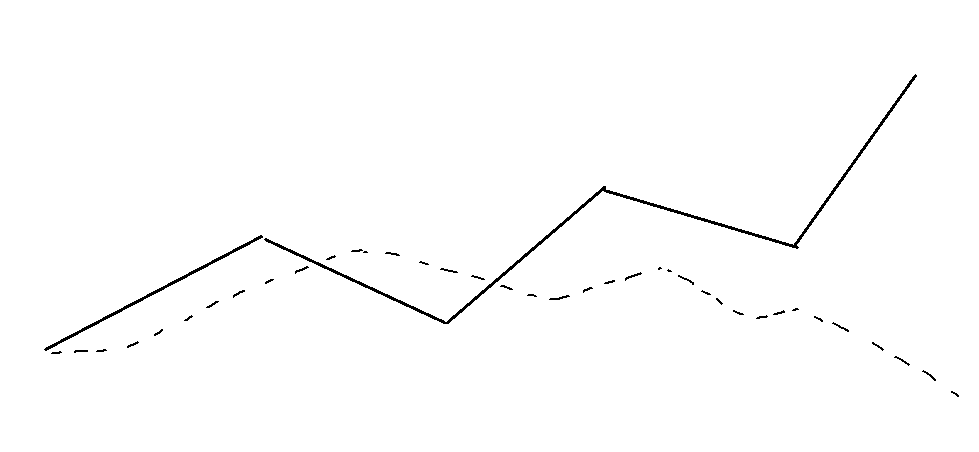 Bez iterací:



S iteracemi:
výsledek
cíl
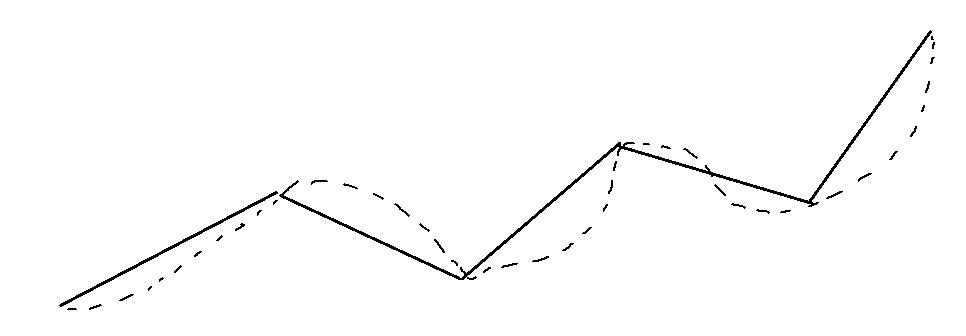 výsledek
Iterace je víc než proces
4 kroky iterace
Požadavky – analýza požadavků zákazníka
Návrh řešení
Kódování – programování
Testování – ověřování
Každá iterace je mini-projekt
fungující
SW
fungující
SW
fungující
SW
SW není hotový, pokud nebyl implementován u zákazníka
1. krok iterace – Požadavky zákazníka
Název: Vyřaď poškozenou knihu
Popis:
Název: Vypůjči knihu
Popis:  Vytvořit záznam o výpůjčce knihy – jaká kniha, kdo, kdy půjčil, kdy vrátí
Název: Zruš výpůjčku ztracené knihy
Popis:
Název: Vrať knihu
Popis:  Vytvořit záznam o výpůjčce knihy – jaká kniha, kdo, kdy vrátit
Název: Zobraz seznam vypůjčených knih
Popis:
Název: Prodluž výpůjčku
Popis:  Aktualizovat záznam o výpůjčce – údaj o datu vrácení a o kolikáté prodloužení se jedná
Název: Zobraz seznam výpůjček po lhůtě pro vrácení
Popis:
Název: Odešli upomínku na vrácení knihy
Popis:
Název: Vlož novou knihu
Popis:  Vložit nový záznam o nové knize
Požadavky zákazníka
Získat co nejvíce informací od zákazníka (brainstorming)
Používané techniky:
Hraní rolí
vizualizace toho, co dělá SW
analytik dělá to, co SW, zákazník ho instruuje
Sledování
analytik sleduje zákazníka, co dělá, a hledá místa, kde pomůže SW
Požadavky zákazníka
Správný požadavek:
Požadavek – případ užití (Use Case)
Případ užití by MĚL:
popisovat jednu věc, kterou má SW dělat pro zákazníka
být psán v jazyce, kterému zákazník rozumí
být psán zákazníkem (zákazník to řídí, nemusí to psát)
být krátký
Požadavek – případ užití (Use Case)
Případ užití by NEMĚL:
být dlouhou esejí
používat technické termíny neznámé zákazníkovi
zmiňovat specifické technologie
Požadavky – odhad doby trvání (případu užití)
Případ užití:
definuje CO má SW dělat
nedefinuje JAK to má SW dělat
Odhad trvání:
definuje KDY to má být hotovo
Průměr z více odhadů
Odhad doby trvání realizace požadavků v člověkodnech
Odhad doby trvání realizace požadavku
Zákazník předpokládá, že ….
Eliminovat nebo vyjasnit všechny skryté předpoklady
Každý přetrvávající skrytý předpoklad je rizikem
Odhad doby trvání realizace požadavků
Plánování celého projektu
Stanovení priorit pro jednotlivé požadavky – se zákazníkem
Verze 1.0 – milník 1.0
První verze distribuovaná zákazníkovi
Termín Verze 1.0 je ohrožen
Projektový tým a výkonnost
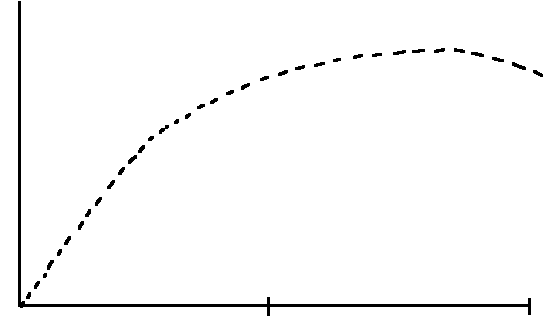 Výkonnost
5
10
Počet členů týmu
Iterace a plán Verze 1.0
1. iterace
Název: Vlož čtenáře
Odhad:  3 dní
Priorita:  10
Název: Vypůjči knihu
Odhad:   4 dní
Priorita:  10
Název: Vrať knihu
Odhad:  3 dní
Priorita:  10
Název: Vlož novou knihu
Odhad:  5 dní
Priorita:  10
2. iterace
Název: Vyřaď poškozenou knihu
Odhad:  3 dní
Priorita:  20
Název: Zruš výpůjčku ztracené knihy
Odhad:  6 dní
Priorita:  20
Název: Zobraz seznam vypůjčených knih
Odhad:  4 dní
Priorita:  30
Název: Prodluž výpůjčku
Odhad:  3 dní
Priorita:  15
3. iterace
Název: Zobraz seznam výpůjček po lhůtě pro vrácení
Odhad:  5 dní
Priorita:  30
Název: Odešli upomínku na vrácení knihy
Odhad:  9 dní
Priorita:  40
Délka iterace – 1 měsíc – zhruba 20 pracovních dnů
Verze 1.0
Produktivita projektu
Produktivita projektu = poměr určující produktivní čas (menší než 1.0)
Zvolíme počáteční produktivitu 0.7
Podle skutečnosti v dalších projektech produktivitu upravíme
Reálné dny pro plánování projektu
x Produktivita projektu

x 0.7
Tým a reálné plánování projektu
Přehled o stavu projektu
Opožděně proti plánu
42
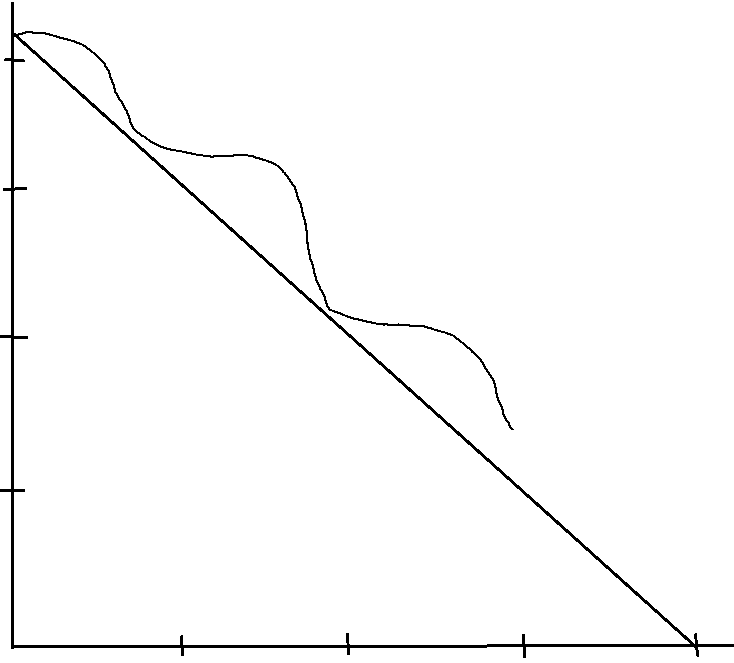 40
Zbývající práce
Náskok proti plánu
Podle plánu
15
10
5
0
Zbývající dny
Rozdělení požadavků na úkoly
Požadavky jsou jednotky projektu z pohledu zákazníka, ale pro zpřesnění plánu je potřeba je rozdělit
Požadavek (případ užití) představuje skupinu úkolů
Rozdělení požadavků na úkoly
Úkol je práce (část požadavku) pro jednoho vývojáře
Úkol má:
název
popis
časový odhad v člověkodnech
Požadavek a úkoly
Název:  Vlož novou knihu
Odhad:  5 dní
Priorita:  10
Úkol 1
Vlož autora/autory knihy
Úkol 3
Vlož kategorii knihy
Úkol 4
Vlož údaje o vydání a vydavateli
Úkol 2
Vlož název knihy
Počet člověkodnů
1
2
1
1
Stav plnění úkolů iterace
PU:  Vlož knihu
PU:  Vlož čtenáře
PU:  Vypůjči knihu
PU:  Vrať knihu
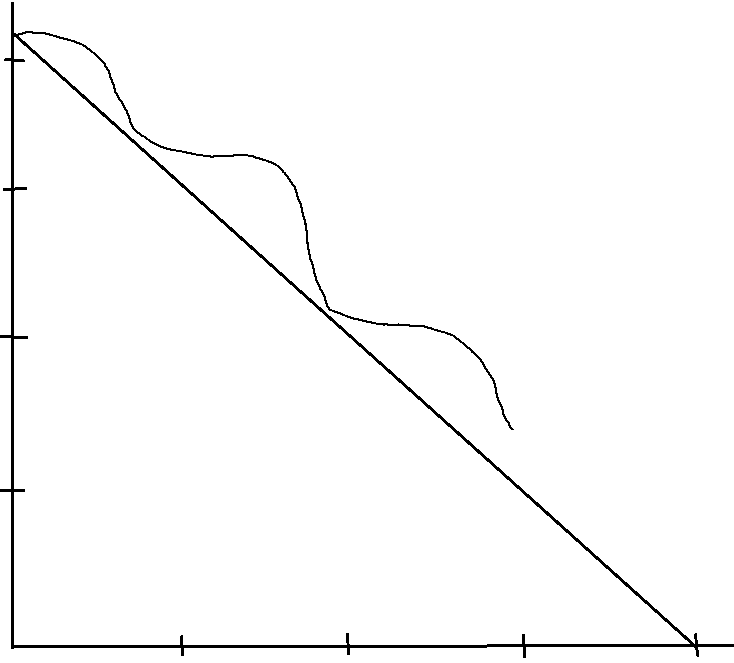 U1
U1
U1
U1
U1
U2
U2
U2
U2
U2
U1
U2
U3
U3
Návrh – objektově orientovaný návrh
Strukturování případu užití
Objekty:
podstatná jména v uživatelském příběhu
Kniha, čtenář, výpůjčka, upomínka
Atributy objektů:
vlastnosti objektů
Název knihy, autor knihy, údaje o vydání knihy, jméno čtenáře
Metody objektů:
slovesa v uživatelském příběhu
Vypůjčit knihu, vrátit knihu
Návrh - objekty
Objekt:
Černá skříňka, která s okolím komunikuje prostřednictvím svých metod
Zapouzdření (Encapsulation)
Objekt
Kombinuje data a funkce do jediné soudržné jednotky
Ukrývá svoje data za vrstvu funkcí
Objekt má
Identitu objektu: 
jedinečný objektový odkaz (Object Reference)
něco jako adresa v paměti
Stav:
hodnoty atributů
Chování:
operace, které popisují chování objektu
implementace (realizace) operace se nazývá metoda
metody zpravidla mění stav (atributy) objektu
Návrh – Princip jediné odpovědnosti objektu (Single Responsibility Principle)
V textu jsou slovesa (metody) ve vztahu k více podstatným jménům (objektům) =>Otázka: Ke kterému objektu patří metoda?
Odpovědnost je zde definována jako důvod ke změně
Návrh – Princip jediné odpovědnosti objektu (Single Responsibility Principle)
Každý objekt musí mít právě jeden důvod ke změně
Když dojde ke změně, víme, kam se podívat
Jinak malá změna vyvolá spoustu změn v programu (ripple effect – vlnění)
Princip jediné odpovědnosti
Objekt Kniha:
Metody:
Vložit knihu (Autoři, Název, Kategorie, Údaje o vydání a vydavateli, Klíčová slova)
Vyřadit knihu (Identifikace knihy)
Objekt Výpůjčka:
Metody:
Vypůjčit knihu (Identifikace knihy, Čtenář, Datum vrácení)
Vrátit knihu (Identifikace výpůjčky)
Prodlužit výpůjčku (Identifikace výpůjčky, Datum vrácení)
Návrh objektů – má být suchý (DRY)
Každá informace nebo chování jen na jednom místě
Použití abstrakce, vytknutí obecného chování


Výpůjčka knihy a výpůjčka skript NE (stejná funkcionalita)


Abstrakce Výpůjčka, která popisuje stejnou funkcionalitu pro knihu i skripta
špatně
správně
Kódování
Zdrojové kódy v programovacích jazycích např.:
Java, C++, C#, Objective C, Python
Kódování – Řízení konfigurace (CM – Configuration Management)
Během vývoje více verzí aplikace
Vývojové větve (branch)
Pokračování vývoje směrem k Verzi 2.0
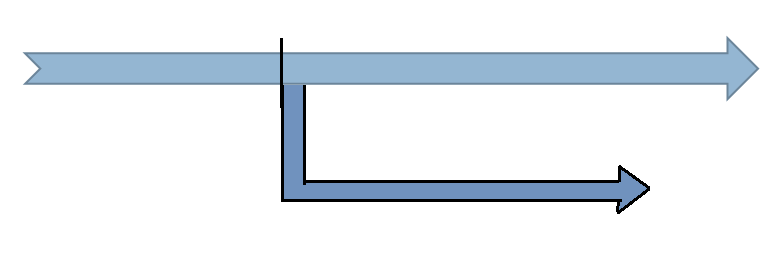 Distribuce Verze 1.0
Kódování – Řízení konfigurace
Kdy větvit vývoj?
Jedině v případě, že je to nezbytně nutné!
Byla distribuována Verze zákazníkovi, ale pokračuje vývoj
Je potřeba udělat radikální změny v kódu
Kódování – Řízení konfigurace
Kdy nevětvit vývoj?
Při formálním rozdělení kódu do více zdrojových souborů
Pokud máte programátory, kteří nejsou schopni udržet zdrojový kód bez chyb
Kódování – sestavení (build) aplikace
Kódování – vývojové prostředí
Vývojové prostředí (IDE – Integrated Development Environment nebo SDK – Software Development Kit):
editor zdrojového kódu, 
kompilátor, 
program pro hledání chyb (debugger), 
systém pro vizuální návrh grafického uživatelského rozhraní, 
v případě objektově orientovaného programování také prohlížeč objektů (object browser)
Kódování – vývojové prostředí
Příklady IDE:
Microsoft Visual Studio (Windows), 
Xcode (Mac OS, iOS), 
NetBeans, 
Eclipse
Testování
3 pohledy na vyvíjenou aplikaci:
Uživatelé vidí aplikaci jako černou skříňku (black box)
Zajímají se jen o funkcionalitu
Testeři vidí aplikaci jako šedou skříňku (grey box)
Sledují například, zda aplikace uvolnila všechny zdroje OS
Vývojáři vidí aplikaci jako bílou skříňku (white box)
Sledují i kvalitu zdrojového kódu,  návrh objektů apod.
Testování aplikace jako černé skříňky
Funkcionalita:  
Jaké výstupy odpovídají vstupům?
Ověření vstupních hodnot:  
Je možno zadat 30. 2. 2011?
Graficky korektní výstupy
např. tabulky
Přechody mezi stavy
Hraniční případy
31.12., 
vstupní hodnoty mimo hranice (13. měsíc)
Testování aplikace jako šedé skříňky
Podobné jako u černé skříňky, ale zaměřené víc systémově než uživatelsky
Přihlašování do aplikace
Komunikace s jinými systémy – předávané soubory
Systémem přidaná kontrolní data – např. kontrolní součty v datech
Kontrola systémového prostředí po skončení aplikace – jsou zrušeny pracovní soubory, jsou uzavřeny všechny procesy?
Testování aplikace jako bílé skříňky
Ke každému programu další program jako testovací
Testování všech větví programu
Chyby a odpovídající hlášení
Fungování podle dokumentace
Správná Hlášení systémových omezení – vyčerpána paměť
Testy řízený vývoj aplikací
Nejprve test, pak teprve program
Často objektově orientovaný vývoj
Nejprve test prázdného objektu, pak teprve implementace metod
Distribuce Verze 1.0
Uzavřeno testování jako bílé skříňky
programátoři
Uzavřeno testování jako šedé skříňky
tester
Uzavřeno testování jako černé skříňky
zadavatel požadavků – případů užití
Finální sestavení a distribuce Verze 1.0 zákazníkovi
pro Windows soubor .msi – Microsoft Installer nyní Windows Installer
Zahájení iterací pro Verzi 2.0